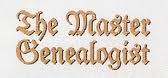 Mike’s TMG Tips
Ottawa TMGUG
4 Mar 2017
Social Media Update
TMG-REFUGEES:
(http://lists.rootsweb.ancestry.com/index/other/Miscellaneous/TMG-REFUGEES.html)
Website: https://sites.google.com/site/tmgrefugees
TMG Facebook Page: three posts plus 16 comments in February
(https://www.facebook.com/groups/themastergenealogist/)

TMG Mailing List (http://lists.rootsweb.ancestry.com/index/other/Software/TMG.html)
Jan 2017	103 messages
Feb 2017	113 messages
[Speaker Notes: If you have issues with TMG, I suggest using the TMG Mailing List]
TMG Download
TMG 9.05 USA Version http://www.whollygenes.com/files/tmg9setup.exe
TMG 9.05 UK Version http://www.whollygenes.com/files/tmg9uksetup.exe
 
You should select to save the file to a location on your system. Then double-click on the file after the download is finished. This opens the installer and begins the installation. You should tell the installer to install the program in the same place that an earlier v9 version is already installed. This will overwrite the installation with the v9.05 version while leaving your data alone. After v9.05 is installed, you should be able to open (or restore and open) your v9.05 projects. If you happen to restore a project from an earlier version, v9.05 will upgrade it at the time.
[Speaker Notes: Norton found a problem with the UK Version when I tried to download it.]
Upgrading to TMG 9
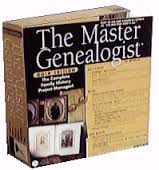 To get TMG 9 you need to buy a license code, which is available only from Harry Goegebeur, the TMG dealer in Holland, and download the installer. Links to both are in Terry Reigel’s article at
http://tmg.reigelridge.com/future.htm#wait
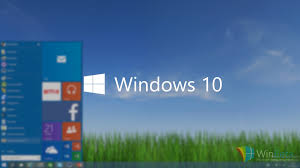 Windows 10
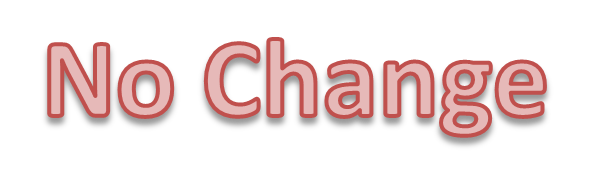 TMG 9.05 runs fine on Windows 10 Preview 10030 - Don Ferguson
For various reasons, Windows will "lose" the unlock information and require you to re-enter it. Follow the instructions given on Terry Reigel's page at <http://tmg.reigelridge.com/new-computer-version.htm#unlock. And use the exact information given you for your license (name, e-mail address, and serial) even if anything has changed.
History Research Environment (HRE)
History Research Environment is a community project to create a free platform-independent application for the serious amateur or professional historical researcher.
For genealogists, HRE will provide an onward path for users of the discontinued program The Master Genealogist (TMG).
HRE will also handle a very wide range of other historical and cultural research needs.

Project website: https://historyresearchenvironment.orgVolunteer skills: https://historyresearchenvironment.org/become-a-volunteer/Donate: https://historyresearchenvironment.org/donate/Wiki: http://hrewiki.org/index.php?title=Main_Page
[Speaker Notes: Nothing new with Rootsweb down.]
History Research Environment (HRE)
Latest version is HRE 0.7
CONVERSIONS FROM TMG:
The following definitions will be converted:TMG tags, system and user-defined sentences, memos and flags, source types, person and place name styles
The following definitions are not expected to be converted: filters, report settings and screen layouts
Reordering exhibits
You cannot reorder "all" exhibits for a person. You can only reorder among multiple exhibits assigned to "A Person" or among multiple exhibits assigned to "An Event". I am guessing that for the people where you can reorder you have assigned multiple exhibits to the Person or to one of their Events, so dragging one of them will work. For those people where you cannot reorder you probably only have one exhibit assigned to that Person and to any Event.
If you want to reorder exhibits, when you open the Exhibit Log the Focus will automatically be "A Person", but notice the check box at the bottom left. By default "Show event exhibits" is checked, so are seeing both Person exhibits and Event exhibits. Uncheck that box and you will only see the Person exhibits, and if there are multiples you will be able to reorder among them. When you open an Event for editing and then click the Exhibit button on the Tag Entry window, the Exhibit Log will have a Focus of "An Event". Only the exhibits attached to that Event will show, and if there are multiples you will be able to reorder among them.
GEDCOM for DNA website
Create a GEDCOM that includes my ancestors and their descendants?
Lee Hoffman: Option 1:
1. Create a Custom Flag. Call it "DNA" and set it to have settings of ?, N, and Y. You might consider having two "DNA" Flags -- one Y-DNA and the other mtDNA depending on the type tests you want to work with. You may wish more Customs Flags if you are working with multiple lines.
2. Identify your progenitor (probably your End-Of-Line (EOL) ancestor) for each line that you are working with.
3. Set the Flag(s). Probably the easiest way is to use the People=Select DNA Descendants function of the TMG Utility. Enter the ID# for an EOL ancestor, choose the DNA type (Y or mt), select the appropriate Flag to set and the Flag value to be set (Y) for each descendant. Do this with Log Only selected to make sure you get the right persons selected, then re-run it (if OK) without the Log Only selection.
GEDCOM for DNA website
4. Back in TMG, filter the Project Explorer to display only the persons having the DNA Flag with the setting (Y). Select all these.
5. Select File=Export... from the Main Menu and create the GEDCOM based on Selected people in the Project Explorer.
Option 2: Another way for step 3 is in TMG, to use the List of People report Secondary Output to set the DNA Flag. Here, you need to work up the appropriate filter. Designing the filter is not that hard, but the TMG Utility does it for you.
Once the Project Explorer is filtered, you can send those names to the Focus Group which may be "saved" for re-use as needed. Then as you plan to export a GEDCOM, load the Focus Group with your saved group and run the GEDCOM.
Adding children's ages to Census sentence
1. The [A] variable requires a full birth date to compute an age. You will have better luck with the [AE] variable.
2. Either age variable will only work off the dates in primary birth tags.
3. The age in the census is likely not to match the age computed from an actual birth date.

The only way to get the age quoted in the census is to put it in the Census tag. If you want it to show up for the child's narrative you could put it in the Witness Memo for that child. But if you want it to appear in the narrative of the parents it would have to be in the main Memo. Matching ages in the Memo to Witnesses would be quite difficult. - Terry Reigel
Census Sentence Discussion
Terry Reigel : I think there is a significant difference in how various users see the purpose of the census tag. I think either approach has merits, but I think it's helpful for users to understand the differences and choose an approach that fits their needs.
Pierce Reid : One thing you have to decide: do you want the role sentences to display what TMG thinks the census should say, or do you want to report what the census actually says?
TR: I would say neither. I want the census tag to reflect what I think was happening with the family at the time the census was taken. To me that means it is not a transcription of the data in the census record, and neither contains all the information in that record, nor is limited to the information found there.
PR: I generally want to report what the census form says. Ages may be inconsistent, the actual census recording may have not been done on the "official" census date and the age may reflect the actual date. US censuses usually report that date; English ones do not. And you would not know if the census taker followed the instructions to reference all the data back to the official date. (I have several examples where some of the data could not have been correct on the official date.)
Census Sentence Discussion
PR: I record what the census form says, including birth place abbreviations, the relationship specified on the form, etc. I will sometimes add a "[sic]" after data I believe is wrong and I will sometimes add comments to correct wrong or confusing data. I even have roles that try to correct an incorrect "relationship to head of household", for example "daughter[-in-law]" or "son [really grandson]" or I will add "(?)" for data that I don't trust.
TR: I totally agree with all these reservations about the accuracy of the data in the census records. But disagree that the census tag is the place to record them. To me, those considerations should be recorded in the tags that record the data for which the census record may be a source. That is, in Name tags, Relationship tags, Birth tags, Marriage tags, Occupation tags, Immigration tags, and perhaps a few others. I cite the census record as a source for those tags, and record the discrepancies between and other concerns about the various sources in those tags. I don't see the point in recording those issues separately in the census tag.
In short. I don't see the census tag as a place for recording information that I record in other tags. Rather, I see it as a place to record information that isn't conveniently recorded in those tags. Like where the family was living at the points in time when the census was recorded, and the composition of the family unit at that time. As part of that record of the family composition I include information about the relationships between the family members that may come from other sources. In addition, I see the census tag as an opportunity to record information about the family's circumstances that is awkward to record elsewhere, such as ownership of the family home, that they were taking in boarders or were boarders, that they had servants or were servants, and proximity to relatives living nearby.
Census Sentence Discussion
Rick Van Dusen: Should the census enumeration be considered an event? Or is it merely a recording of a situation, a "snapshot" of a family or person at a given time? In this sense a census enumeration is not at all like a birth, baptism, marriage, death, burial. It is more like a newspaper article, which merely records an event.
Granted, a census enumeration is a special sort of record; I don't think any of us will argue that it is nothing greater than a newspaper article. There is significant data to be mined there, and looking at a person or family over time can fill out our picture of them. We rightly give special attention to Census data.
That said, I would suggest that we look at the question of balancing between Census-as-event (namely the Census tag) and Census-as-source (namely source citations in other tags).
I use the Census as a source in the birth tag. But further, I put a certain amount of the Census data into the Citation for the Census tag. I want my narrative to read well, so tend to put all the drudge-to-read-through stuff in the footnotes.
Census Sentence Discussion
Lee Hoffman: I would give census records the same weight as evidence as a newspaper article. Both are subject to transcriptional errors. In fact, many news articles tell us the source of the information while we often don't know who gave the census information to the enumerator (a family member or a neighbor across the street who had just moved to the neighborhood a month ago). Granted that the census is an “official” record and thus the informant is implicitly under oath to give the true facts, but we all know that was not always the way it happened.
But, accuracy of a single census record can be determined by comparing the same person's record in other census years. Usually a child's record (say under age 10) is fairly accurate. So if you trace that child in the next half-dozen or so censuses, and the data is consistent then one can be more comfortable that the data is accurate. Conversely, when the data is not always consistent, other known information can often explain differences or indicate what should be shown and in this way can somewhat increase the reliability of the census.
Prices & Inflation
Conversion at: http://www.westegg.com/inflation/
 
A typical sentence reads: "He was a Farmer with real estate valued at $2,100 (worth $52,888 in 2012 dollars)." 

I would suggest: …real estate valued at $2,100 ($53,000 in 2012)...
 
Including more digits, especially the cents, suggests a lot more precision than exists:
First, the original value was little more than a guess. 
Secondly, inflation adjusters are fairly wild approximations at best. See this website http://www.measuringworth.com/ppowerus/ for a discussion of the widely different results you get with different methods. 
Third, including more digits makes the number harder for readers to grasp. - Terry Reigel
Tags with custom sentences
Tami Dolan: Is there a report or something I can do that will show me the tags where I have customized the sentence (not using the default)?

Terry Reigel: If you mean Tags, and not Tag Types, yes, sort of. Use the list of Events Report, with a filter like:
	Principal1... Sentence (Local) Is not Empty OR
	Principal2... Sentence (Local) Is not Empty END

That will find any Tags with local Sentences for one or both Principals. 
You could add a term for the Tag Type Label to restrict it to a specific Tag Type.
For Witnesses you could use the List of Witnesses report, with a filter like:
	Sentence (local) Is not Empty END
 
If you mean Tag Types, I don't think so.
Military Tag
The standard Tags do not include a Military Tag. It does include a Military-Begin and Military-End Tag -- both of which provide for (but do not require) a Second Principal to be entered. These would be used for when a person entered or was discharged from military service. Normally, only the one Principal would be entered although there were times when two (or more) entered service at the same time. Usually multiple persons entering at the same time were siblings, close friends, even a group from the same community (or closely surrounding communities).
 
The Tag Sentence Structure for these Tags begin with "[P] <|and [PO] ...." The angle brackets (called Conditional Markers) and the "|" marker meaning "or") signify that the "and [PO]" part is not to be included/printed if the Second Principal is empty. Thus you would read the Sentence Structure as "Subject Principal ...." (when there is no Second Principal) or "Subject Principal and Other Principal ..." (when both Principals are entered).
TMG files
In TMG, use Help Access Folders, then look at the second line, User Program Data Folder - that tells you which folder is being used. You can open it from there if you want.
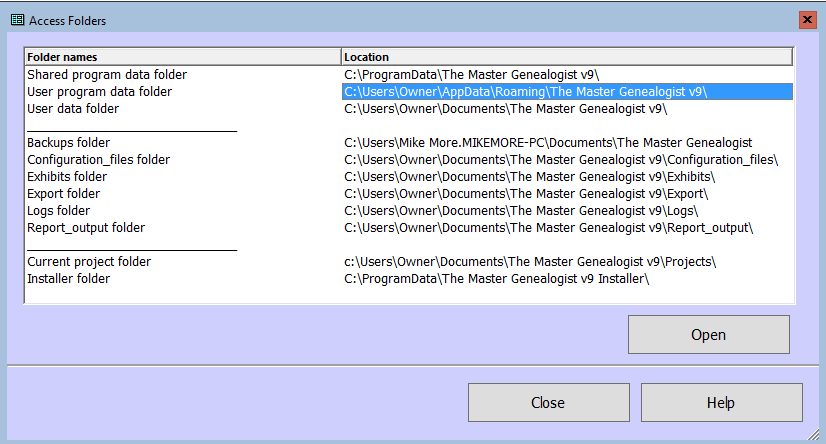 New features of v9.00
LH: Citations - add a new source without leaving the Citation screen.
TR: Very useful when adding common types of Sources. I use this all the time with emails and obits, though some other types I prefer to copy an existing Source and edit.
LH: Citations - preview the source output directly from the Citation screen.
TR: This has been on the wishlist for a very long time, and it's very handy. Not only to preview a Source you are creating with the feature above, but more to let you see the full text of an existing Citation without opening the Master Source List. Also very handy for copying a Citation when you are sending someone a note about a person.
LH: Add Multiple People - add shared events (e.g. Census) on the Add Multiple People and Add Family screens, including the role of each participant.
LH: Add Multiple People - add an Age column with a Birth Date column. If an age and the event date are added for a person, the Birth date will be calculated automatically.
[Speaker Notes: This is from a couple of recent postings by Lee Hoffman and Terry Riegel. If you are already on Version 9.0x, you probably know all of this. If you are running an earlier version,]
New features of v9.00
LH: Add Multiple People - Copy button allows you to copy the value in the top cell of a column to everyone else on that screen.
TR: Some folks love them, I find them useless because you can't customize the CDs for each event, which I do a lot.
LH: Tag Type Definition - Reminders can now be added for roles.
TR: Handy if you use Roles other than the default Principal and Witness, but I've never found a need for it.
LH: Tag Entry - Right-clicking in either principal ID number field offers an option to switch the Principal ID numbers.
TR: I didn't know this until Lee posted but I never worry about the order of the Principals.
LH: Tag Entry - The notice about irregular date entry has been revised to work better and to be more informative.
TR: Handy.
[Speaker Notes: If you are already on Version 9.0x, you probably know all of this. If you are running an earlier version,]
New features of v9.00
LH: Tag Entry - Reminders now show on the Add/Edit Witness screens. A role reminder will display if it exists and will change if you change the Witness roles. If no role reminder exists, the tag type reminder will display.
TR: Handy if you use Roles other than the default Principal and Witness, but I've never found a need for it.
LH: Sentences - The right-click menus in the Sentence fields are much more informative about the role variables being selected.
TR: This is now very handy if you work with Roles, or with the new Subject variables.
LH: Sentences - A number of new variables for event tags have been added. The "Subject" is the person about whom the current sentence is being constructed (the current Principal or the current Witness). These new variables are designed to make the global and custom sentences much more flexible.
TR: For those who use Narrative output this may be the biggest feature of all. I use them all the time. Very handy.
There were also a few other new features added to the later minor upgrade to v9, but these were the main ones.
[Speaker Notes: If you are already on Version 9.0x, you probably know all of this. If you are running an earlier version,]
New features of v9.00
If you are thinking about upgrading to TMG 9 don't wait too long - we don't know how long serial numbers will remain available. I don't see that anyone has answered Erik's question on that point - yes, they are currently available. See http://tmg.reigelridge.com/future.htm#resellers
[Speaker Notes: If you are already on Version 9.0x, you probably know all of this. If you are running an earlier version,]
E-mail: conference2017@ogs.on.ca
https://conference2017.ogs.on.ca/
24